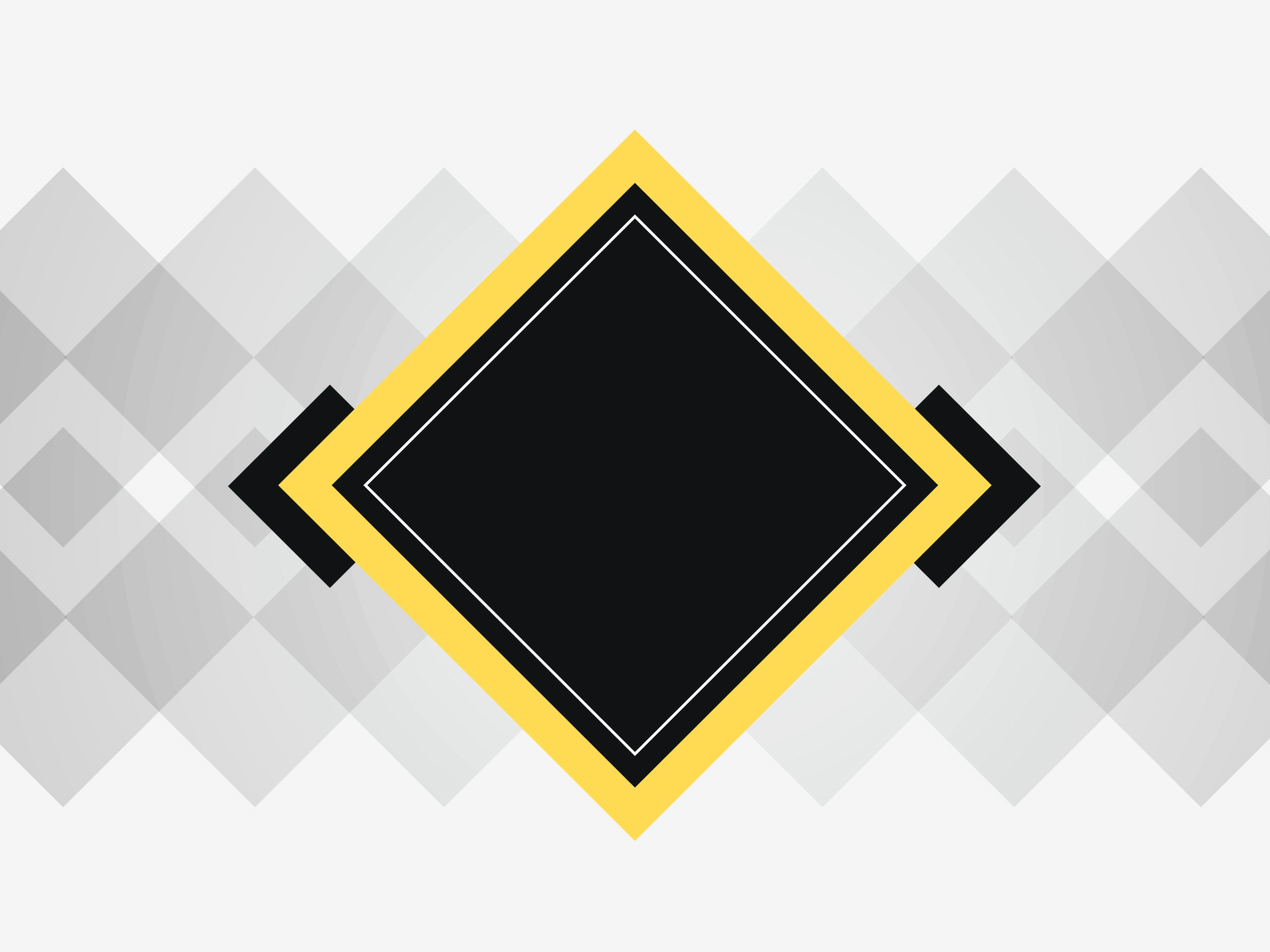 Проектная  деятельность как одна из форм взаимодействия с родителями воспитанников
Воднева Ольга Федоровна
Тихонова Виктория Николаевна

Учителя-логопеды МБДОУ № 307 
г. Красноярска
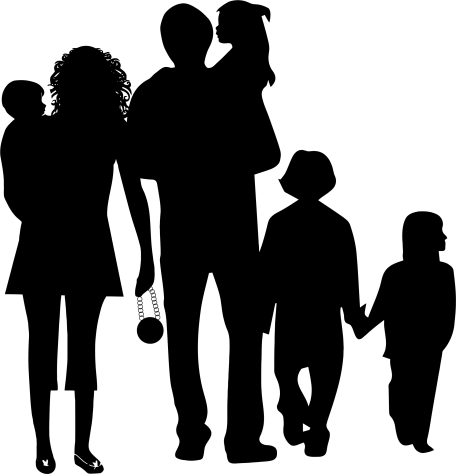 «Только вместе с родителями, общими усилиями, педагоги могут дать детям большое человеческое счастье.» (В. А. Сухомлинский) .


«Самое сложное в работе с детьми – это работа с их родителями»
(старый школьный афоризм)
Закон «Об образовании» обязывает педагогов и родителей стать не только равноправными, но и равноответственными участниками образовательного процесса.
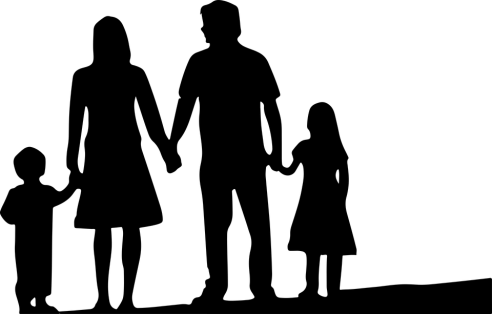 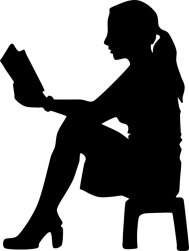 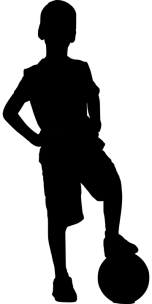 Одной из привлекательных и результативных форм совместной деятельности дошкольников и взрослых является 
проектная деятельность.

Основное предназначение метода проектов – предоставление детям возможности самостоятельного приобретения знаний при решении практических задач или проблем, требующих интеграции знаний из различных предметных областей.

Преимущества проектного метода: 
является одним из методов развивающего обучения, т.к. в его основе лежит развитие познавательных навыков детей, умение самостоятельно конструировать свои знания, ориентироваться в информационном пространстве; 
 повышает качество образовательного процесса; 
 служит развитию критического и творческого мышления; 
 способствует повышению компетентности педагогов и родителей.
Проекты, реализованные в ДОУ с участием родителей:
1.  «Учим стихи играючи»
2.  «Грамотяша»
3   «Буквин домик»
4   «В гостях у сказки»
5   «Путешествие по Красноярску»
6    «Страна красивой речи»
7    «Главное-вместе!»
8    «Семейная мастерская»
9     «Играй и развивайся»
10    «По страницам книг Н.Н. Носова»
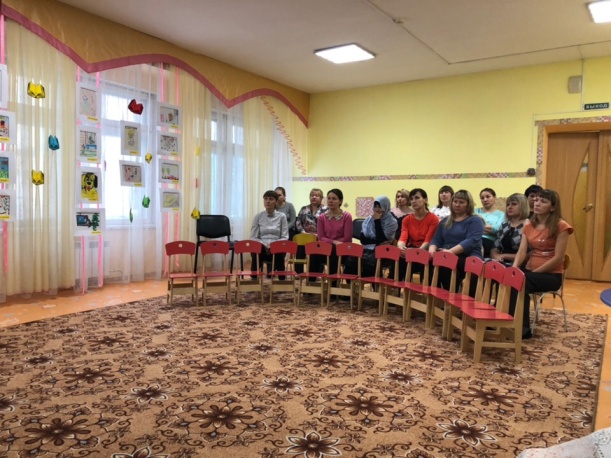 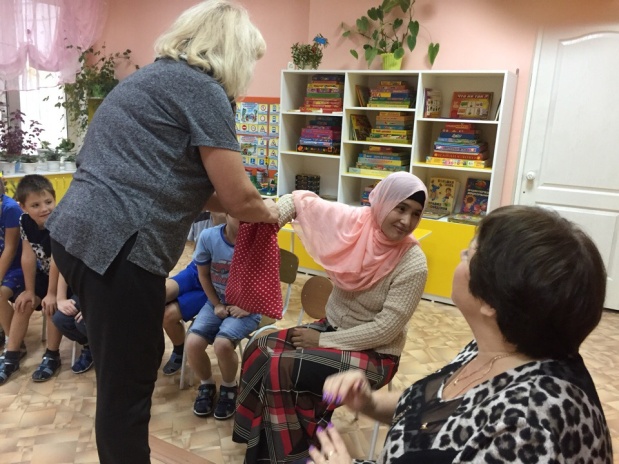 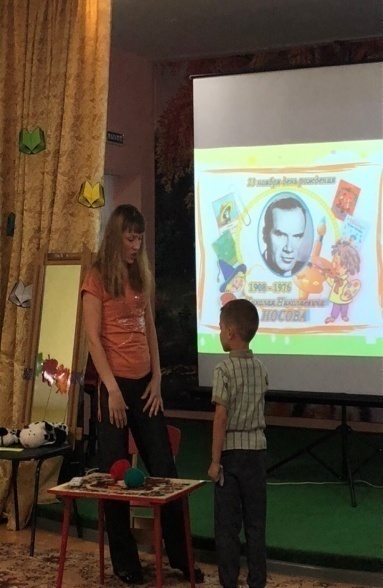 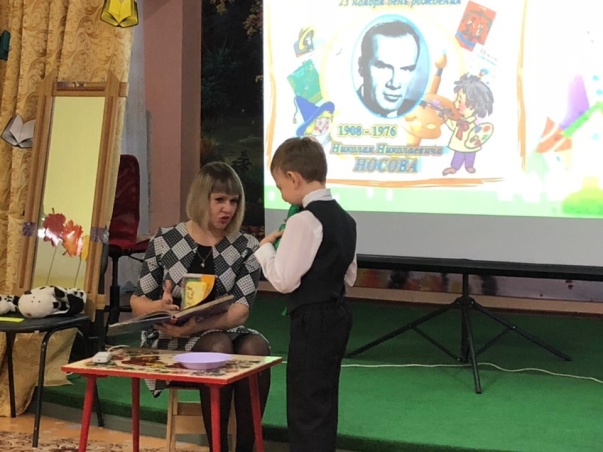 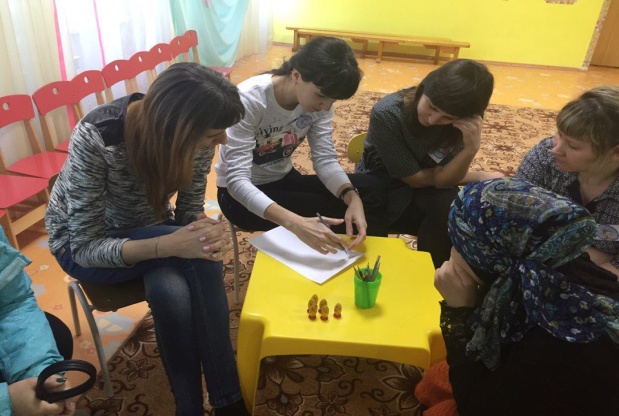 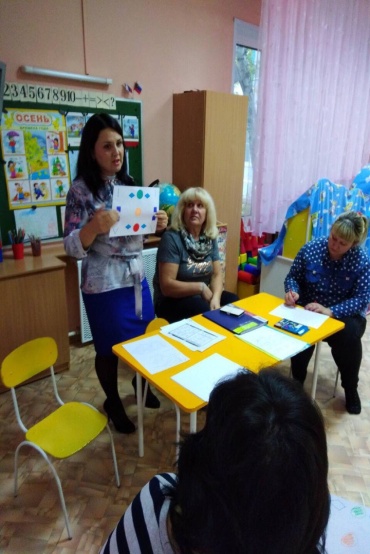 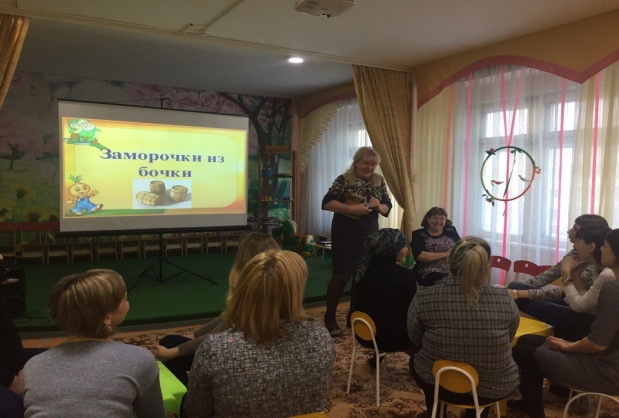 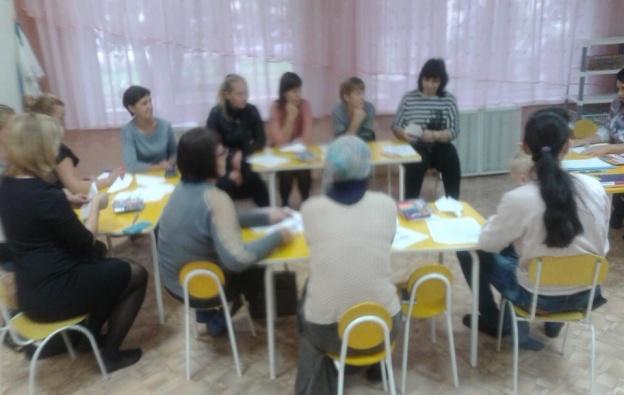 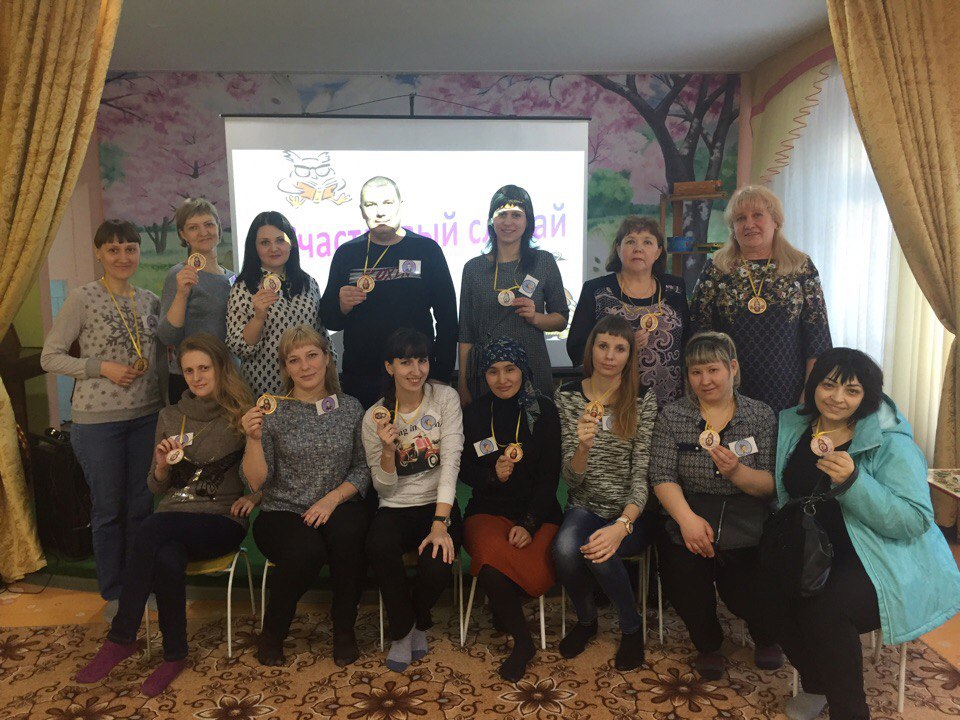 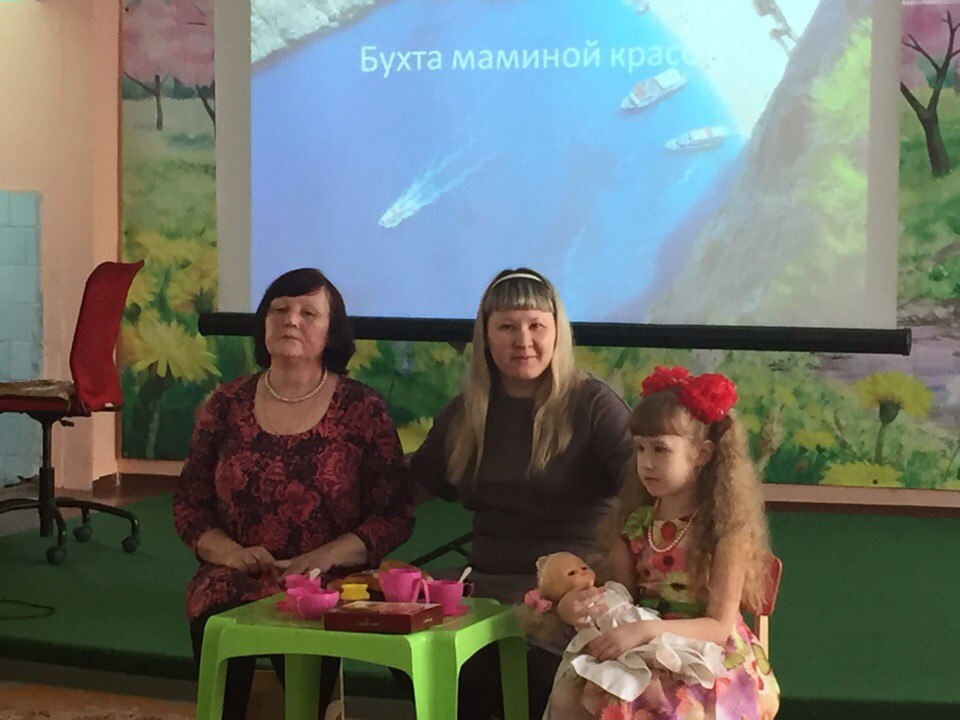 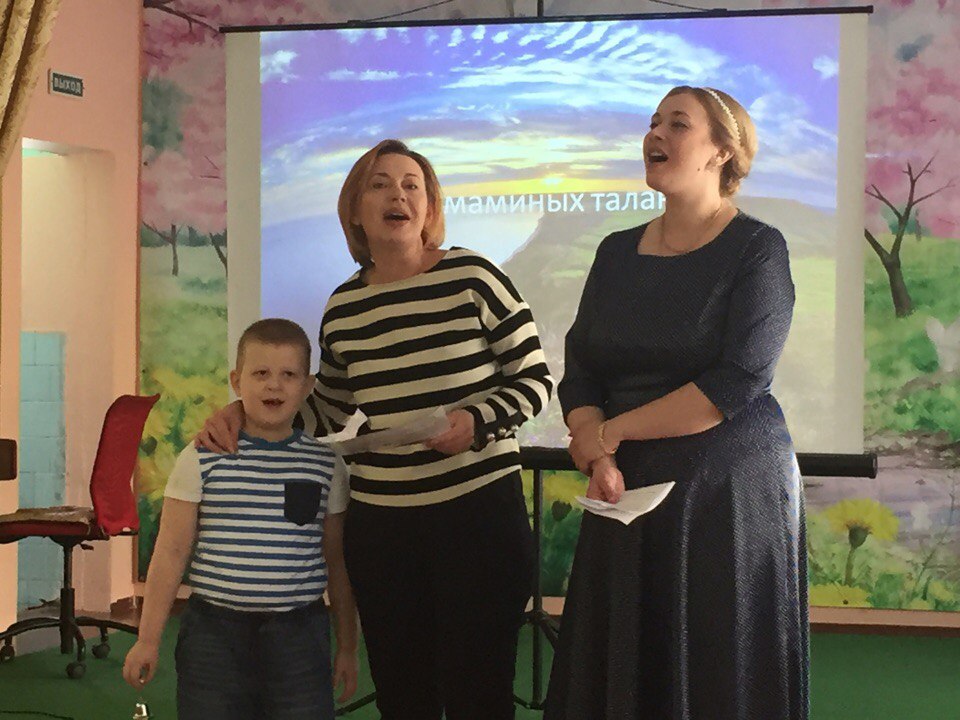 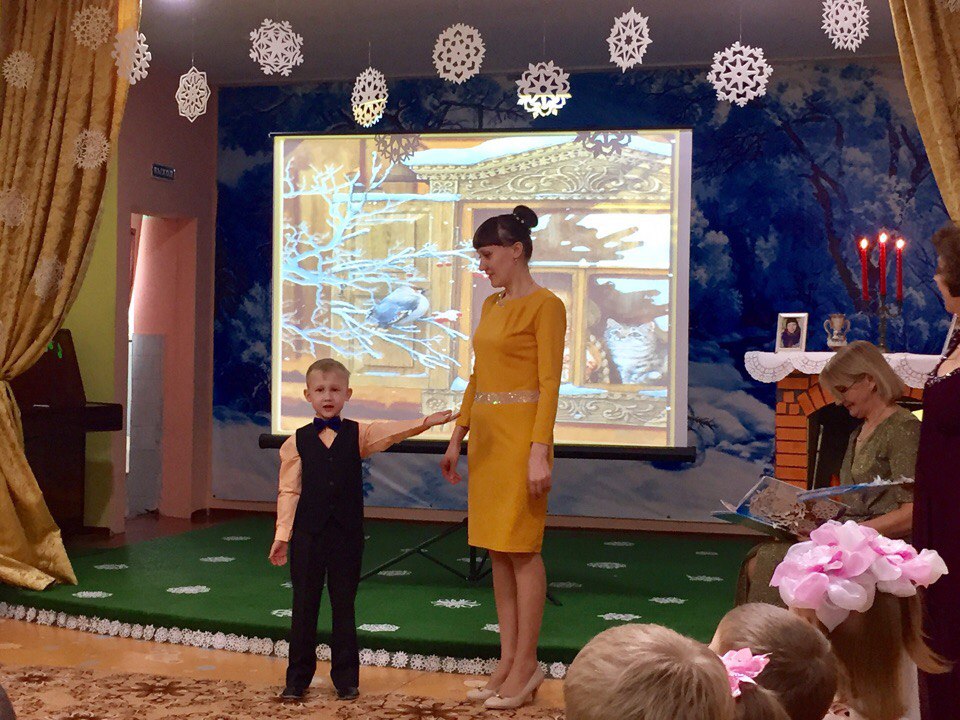 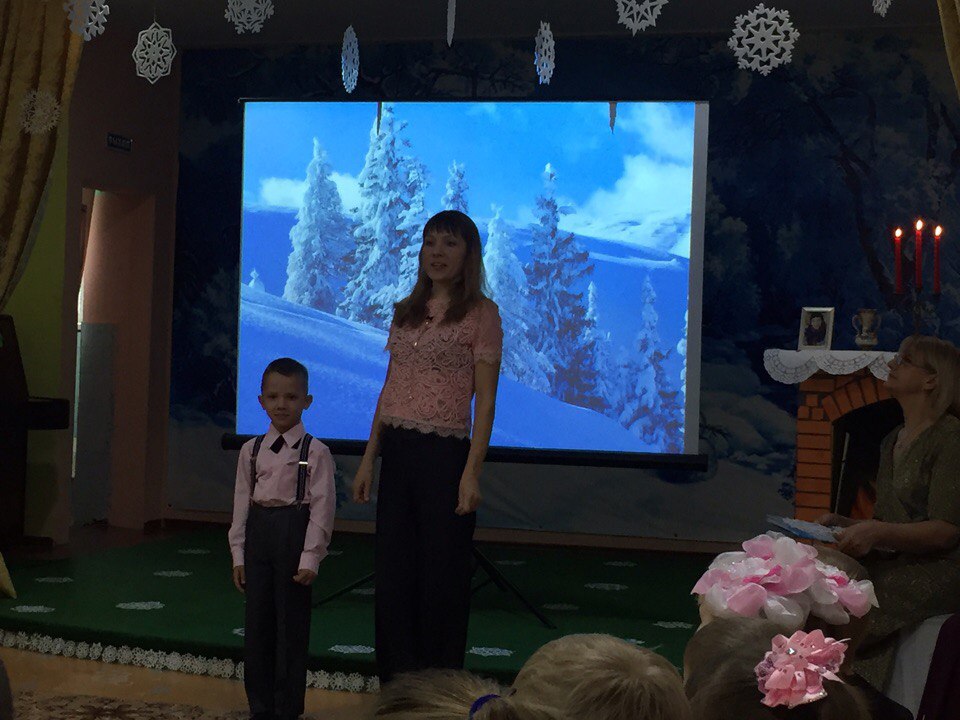 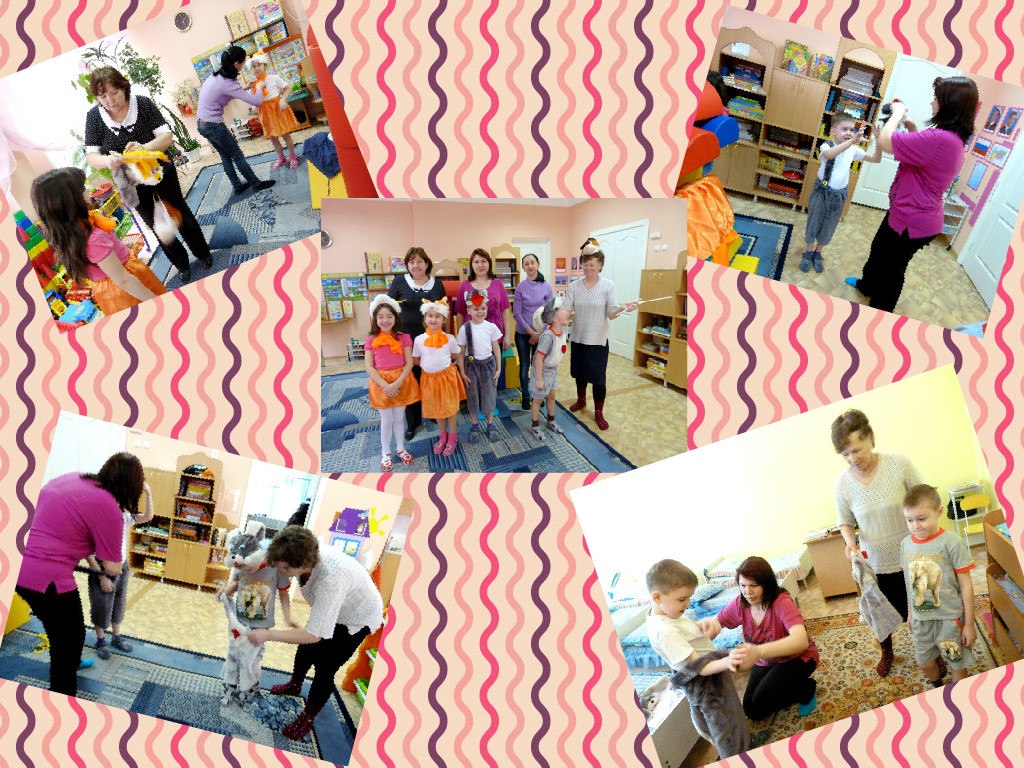 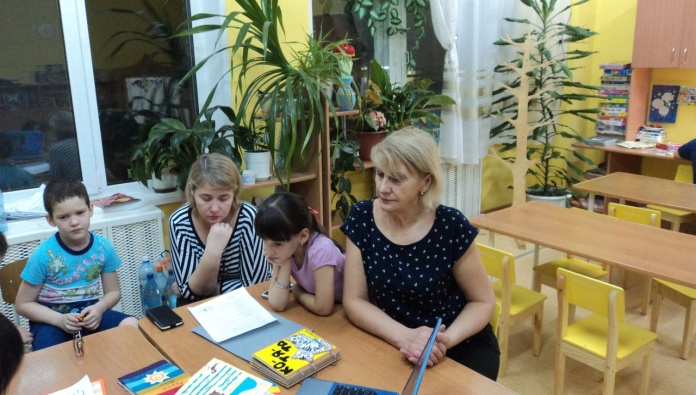 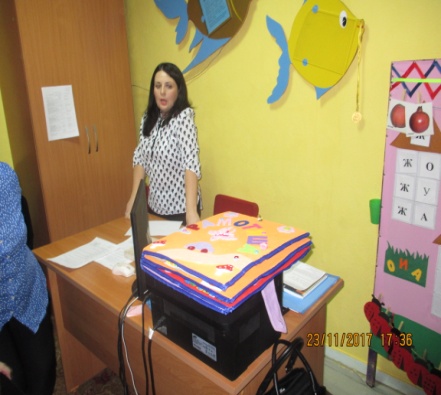 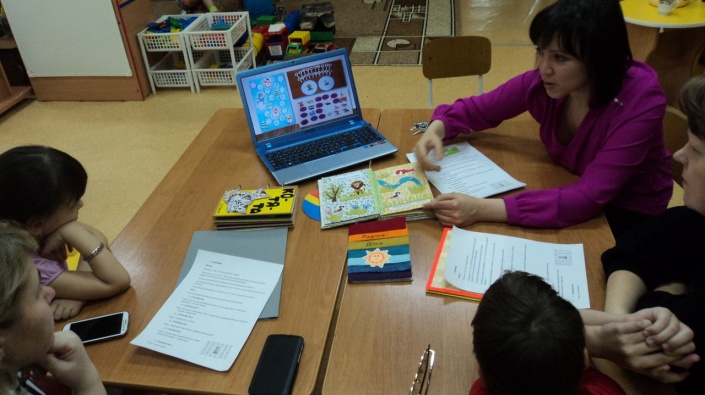 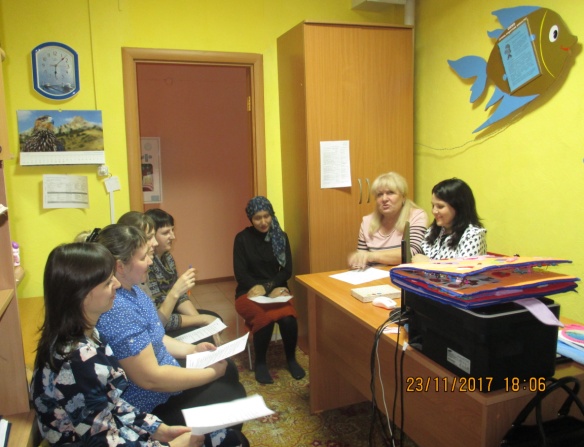 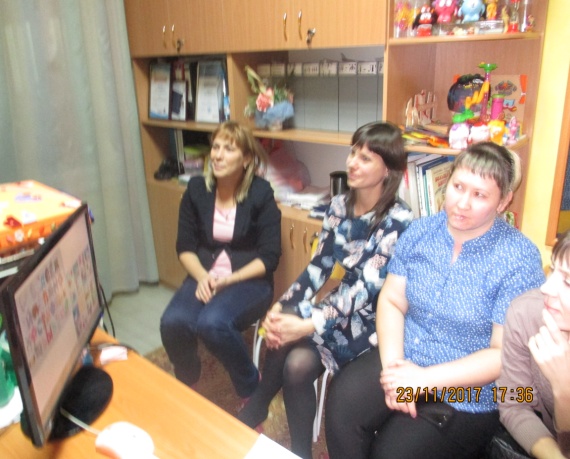 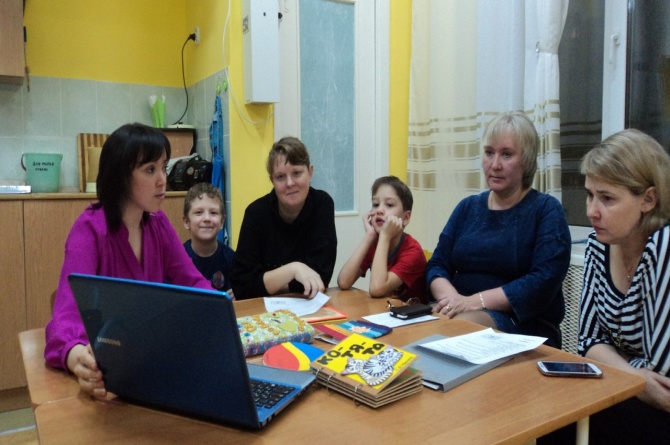 Заключение
Метод проектов в работе с до школьниками сегодня – это оптимальный , инновационный и перспективный метод,  который должен занять  свое достойное место в системе дошкольного образования.
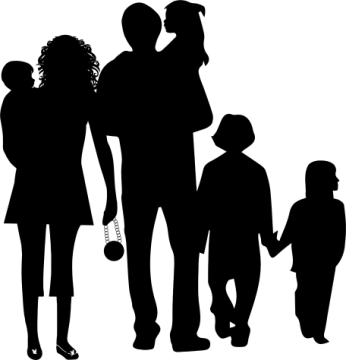 Благодарим за внимание